Beamforming (Angular Search) &
Statistical Models
Given access to an environment: what is the fastest way to …
Determine the angle of strongest received power
Determine the overall “Goodness of Signal”

Benefits ...

Approach …
Statistical Simulation
Use driver to test 
   adaptive algorithms
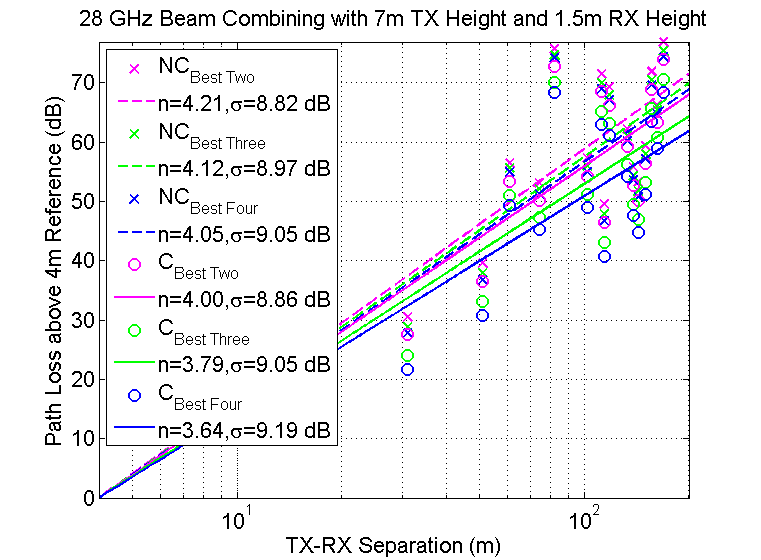 3/25/15
0
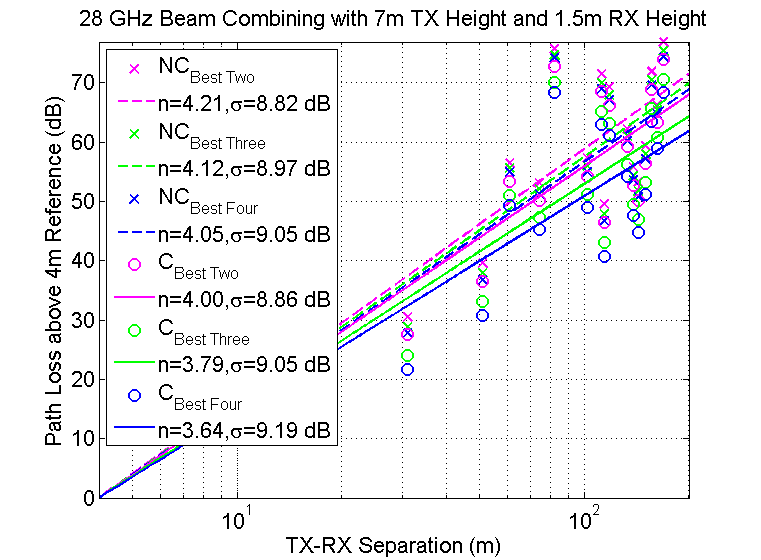 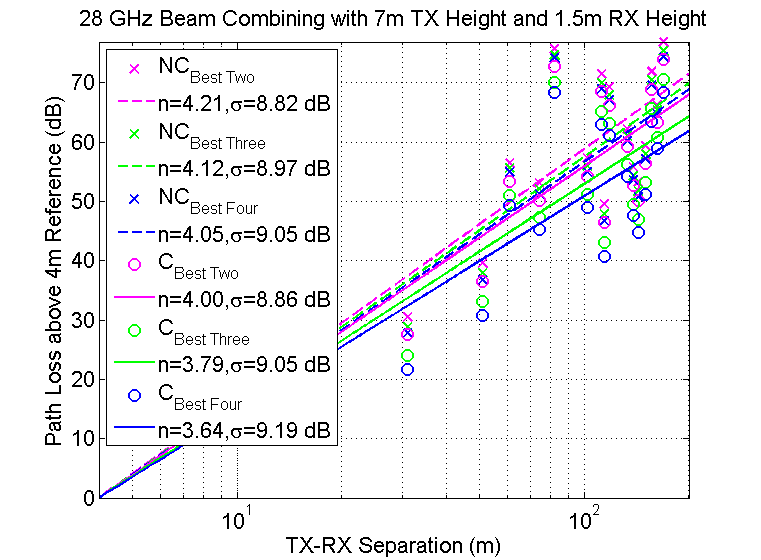 Statistical Model & Algorithms
Statistics …
Store
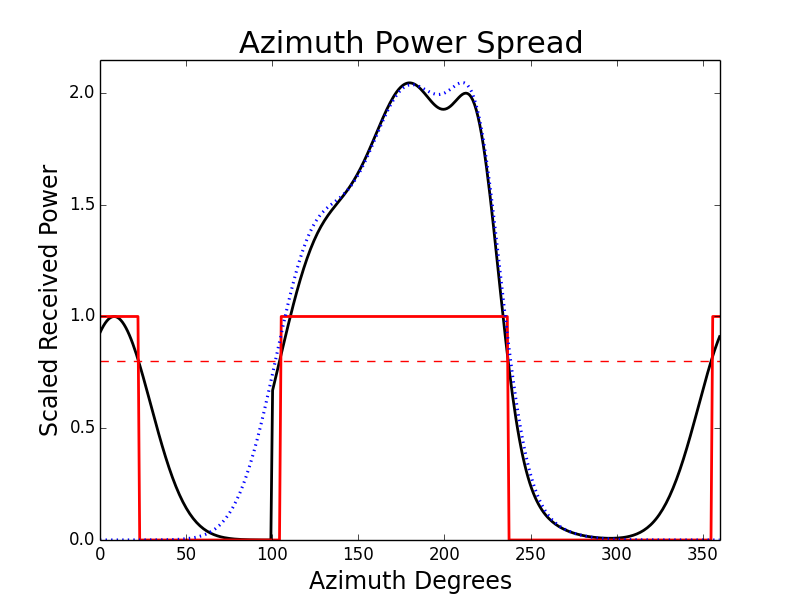 Algorithm …
SCALINGS
ROTATIONS

GUESS = vector(36)
KNOWN = vector(36)
while (RUNNING) do
  p,theta = query_channel(optimize(GUESS,KNOWN))
  KNOWN[theta]++
  KNOWN[:]--
  smart_rotate(guess,theta – nearest_max(guess,theta))
  smart_scale(guess, (p-guess[theta])/guess[theta] )
end
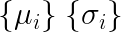 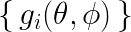 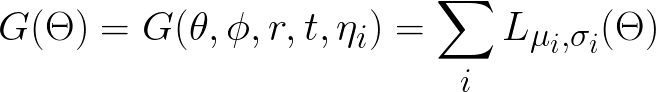 3/25/15
1
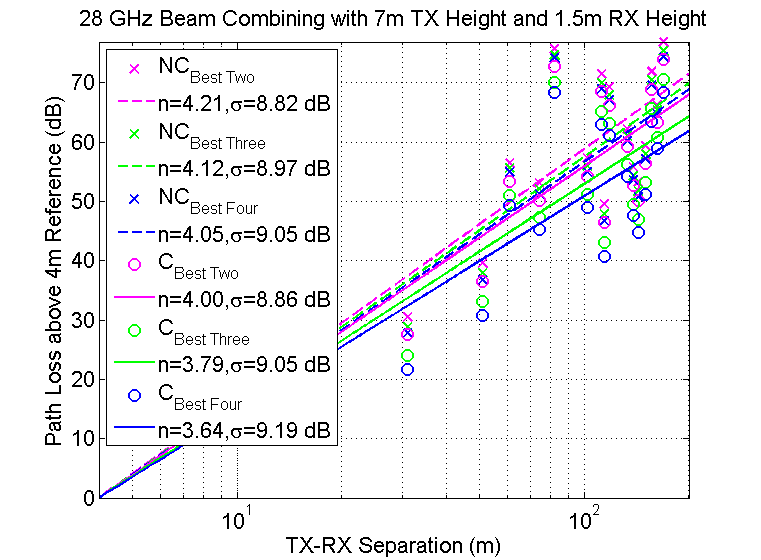 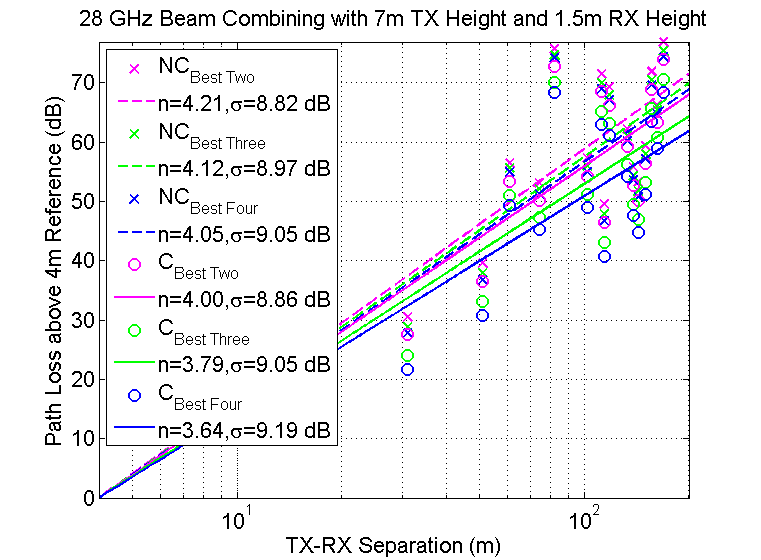 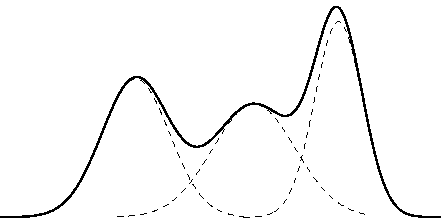